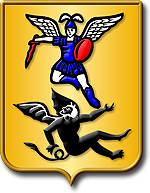 АДМИНИСТРАЦИЯ ГОРОДСКОГО ОКРУГА «ГОРОД АРХАНГЕЛЬСК»
Инициативная концессия – концессионное соглашение без проведение конкурса
Порядок рассмотрения частной инициативы (ч. 4.1.-4.12 ст. 37  Федерального  закона от 21.07.2005 № 115-ФЗ «О концессионных соглашениях»)
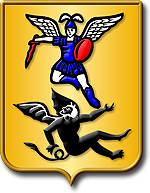 АДМИНИСТРАЦИЯ 
ГО «ГОРОД АРХАНГЕЛЬСК»
Лицо, выступающее с инициативой заключения КС 
(предложение о заключении КС и проект КС)
Рассмотрение УО предложения (30 календарных дней)
Мотивированный отказ от заключения КС (10 дней)
Возможность заключения КС на предложенных условиях (10 дней)
Переговоры с инициатором и подготовка измененного проекта КС (срок и порядок  устанавливает УО)
нет
да
Размещение предложения о заключении КС одновременно с проектом КС на сайте www.torgi.gov.ru (10 дней)
нет
да
Одобрение измененного проекта КС (10 дней)
Поступление заявок от третьих лиц (45 дней)
нет
да
Заключение КС с инициатором
Протокол рассмотрения заявок (10 дней)
Размещение Протокола на сайте www.torgi.gov.ru (3 дня)
Возмещение не более 2% от заявленных инвестиций
Заключение КС с победителем
__________________________________________
*КС – концессионное соглашение, УО – уполномоченный орган
2
Требования, предъявляемые к инициатору
(ч. 4.11 ст. 37 Федерального  закона от 21.07.2005 № 115-ФЗ 
«О концессионных соглашениях»)
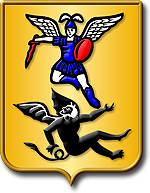 АДМИНИСТРАЦИЯ 
ГО «ГОРОД АРХАНГЕЛЬСК»
Соответствие требованиям, предъявляемым к концессионеру в соответствии с Федеральным законом от 21.07.2005 №115-ФЗ (с изменениями)
1.
Наличие средств или возможности их получения в размере не менее пяти процентов от объема заявленных в проекте концессионного соглашения инвестиций (предельного размера расходов на создание и (или) реконструкцию объекта концессионного соглашения, которые предполагается осуществить концессионером, на каждый год срока действия концессионного соглашения).
2.
3.
Отсутствие неисполненной обязанности по уплате налогов, сборов, пеней, штрафов, процентов, подлежащих уплате в соответствии с законодательством о налогах и сборах
3
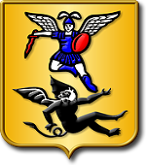 Основание для отклонения частной инициативы (ч. 4.6 ст. 37 Федерального  закона от 21.07.2005 № 115-ФЗ «О концессионных соглашениях»)
АДМИНИСТРАЦИЯ 
ГО «ГОРОД АРХАНГЕЛЬСК»
Деятельность лиц, выступивших с инициативой заключения концессионного соглашения, с использованием (эксплуатацией) объекта концессионного соглашения не допускается в соответствии с федеральным законом, законом субъекта Российской Федерации или муниципальным правовым актом;
Объект концессионного соглашения изъят из оборота или ограничен в обороте;
У муниципалитета отсутствуют права собственности на объект;
Объект концессионного соглашения является несвободным от прав третьих лиц;
У собственника отсутствует ресурсное обеспечение для заключения и исполнения концессионного соглашения на предложенных условиях;
Объект концессионного соглашения не требует создания или реконструкции;
Лицо, выступающее с инициативой отказалось от ведения переговоров по изменению предложенных условий концессионного соглашения;
В результате переговоров стороны не достигли согласия по условиям концессионного соглашения.
4
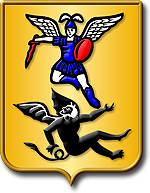 Содержание формы заявки о готовности к участию в конкурсе на заключение концессионного соглашения (КС)
АДМИНИСТРАЦИЯ 
ГО «ГОРОД АРХАНГЕЛЬСК»
Форма заявки о готовности к участию в конкурсе на заключение КС
Сведения об отсутствии возбужденного производства по делу о несостоятельности (банкротстве) в отношении заявителя
Сведения об отсутствии решения о ликвидации юр.л. - заявителя или прекращении физ. л. - заявителем деятельности в качестве индивидуального предпринимателя
Сведения об отсутствии приостановления деятельности заявителя в порядке, установленном Кодексом РФ об административных правонарушениях
Сведения о наличии у заявителя средств или возможности их получения в размере не менее 5 процентов объема заявленных в проекте КС инвестиций (предельного размера расходов на создание и (или) реконструкцию объекта КС, которые предполагается осуществить концессионером, на каждый год срока действия концессионного соглашения)
Сведения об отсутствии регистрации юр. л. - заявителя в государстве или на территории, которые предоставляют льготный налоговый режим налогообложения и (или) не предусматривают раскрытия и предоставления информации при проведении финансовых операций (офшорные зоны), перечень которых утверждается Минфином России
Сведения об отсутствии у заявителя неисполненной обязанности по уплате налогов, сборов, пеней, штрафов и процентов, подлежащих уплате в соответствии с законодательством РФ о налогах и сборах
Форма заявки о готовности к участию в конкурсе на заключение КС, утверждена постановлением Правительства РФ № 1515 от 16.09.2023;

Прилагаются нотариально заверенные копии учредительных документов, выписки из единого государственного реестра юр. л. либо из единого государственного реестра индивидуальных предпринимателей, справка налогового органа, копия подтверждающего документа, выданного кредитной организацией (в том числе выписка по банковскому счету, письмо кредитной организации о возможности предоставления заявителю средств на реализацию проекта);   

Проект концессионного соглашения (включающий существенные условия, предусмотренные статьей 10  Федерального  закона от 21.07.2005 № 115-ФЗ «О концессионных соглашениях»).
5
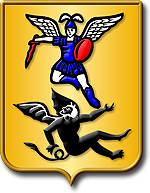 Содержание формы предложения о заключении концессионного соглашения (КС) с лицом, выступающим с инициативой  заключения КС
АДМИНИСТРАЦИЯ 
ГО «ГОРОД АРХАНГЕЛЬСК»
Форма предложения
Сведения об инициативе
Сведения о соответствии заявителя установленным требованиям
Форма предложения о заключении КС с лицом, выступающим с инициативой заключения КС, утверждена постановлением Правительства РФ №300 от 31.03.2015 (с изменениями - постановление Правительства РФ № 1515 от 16.09.2023);

Прилагаются нотариально заверенные копии учредительных документов, выписки из единого государственного реестра юр. л. либо из единого государственного реестра индивидуальных предпринимателей, справка налогового органа, копия подтверждающего документа, выданного кредитной организацией (в том числе выписка по банковскому счету, письмо кредитной организации о возможности предоставления заявителю средств на реализацию проекта), указывается один из вариантов: 1) проектная документация разработана заявителем (в этом случае прилагаются копия проектной документации и копия положительного заключения экспертизы проектной документации и (или) результатов инженерных изысканий); 2) проектная документация будет разработана концессионером в соответствии с условиями концессионного соглашения (указываются сроки разработки); 3) проектная документация разработана или будет разработана концедентом;   

Проект концессионного соглашения (включающий существенные условия, предусмотренные статьей 10  Федерального  закона от 21.07.2005 № 115-ФЗ «О концессионных соглашениях»).
6